Y5&6 TOP SPELLERS TODAY
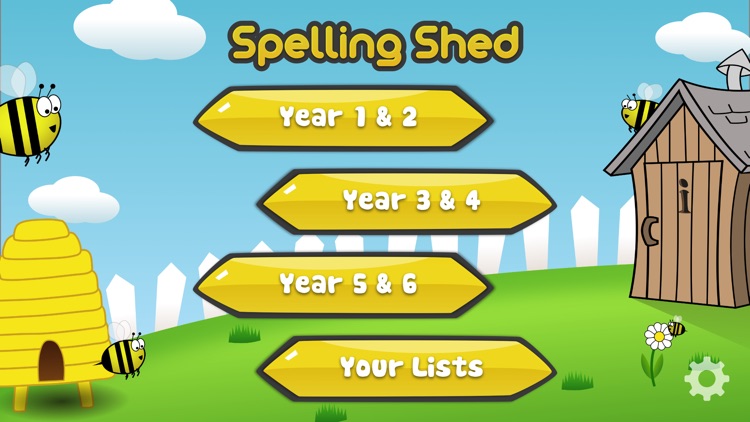 1st = Katie 66 points

2nd = Nia 29 points

3rd = Lucy 19 points

4th = Isobel 8 points

5th =  Holly H 6 points

6th = Ruby 5 points

7th = Rhys and Toby 3 points

8th =  Megan 2 points

9th =  Jack, Reuben, Henry and Harvey 1 points
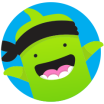 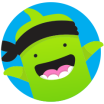 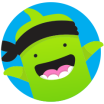 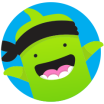 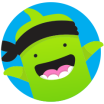 These are the amount of dojos you have received for your efforts today!
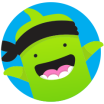 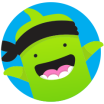 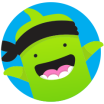 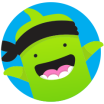 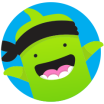 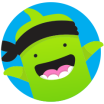 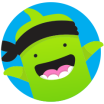 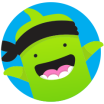 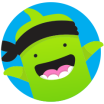 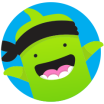 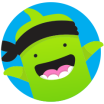 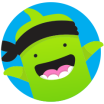 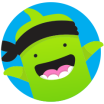 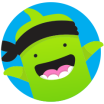 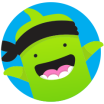 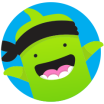 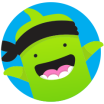 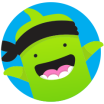 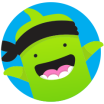 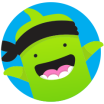 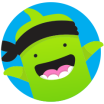 Everybody else earns 1 dojo for practising their spellings today!
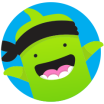 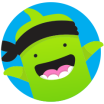 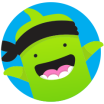 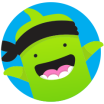 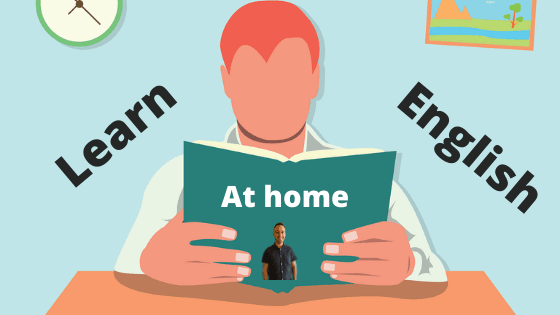 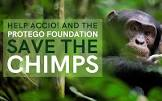 What have we been 
studying today at home in our  English / Science work?
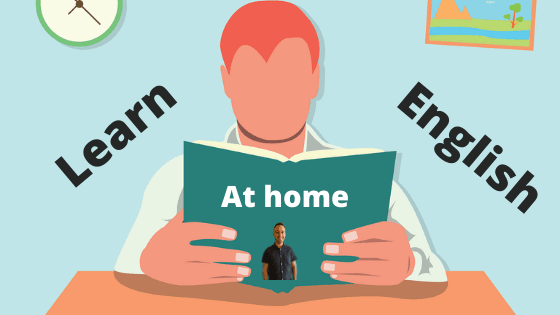 Here’s what Y5&6 have been focusing on at home today
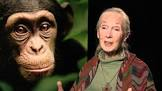 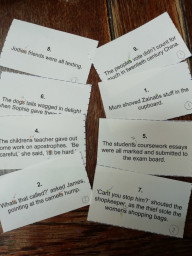 Amy has been practising her use of apostrophes
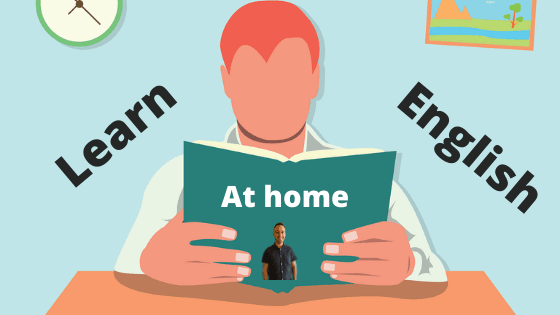 Here’s what Y5&6 have been focusing on at home today
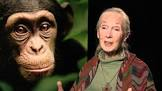 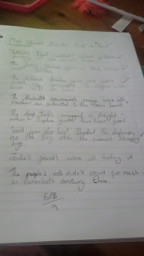 Chloe has been practising her use of apostrophes

Then, she has produced her advert.
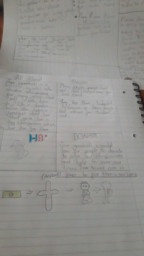 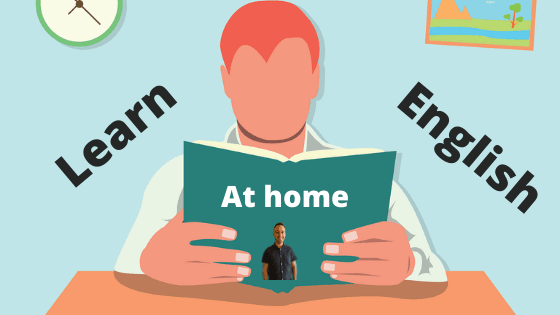 Here’s what Y5&6 have been focusing on at home today
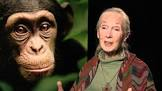 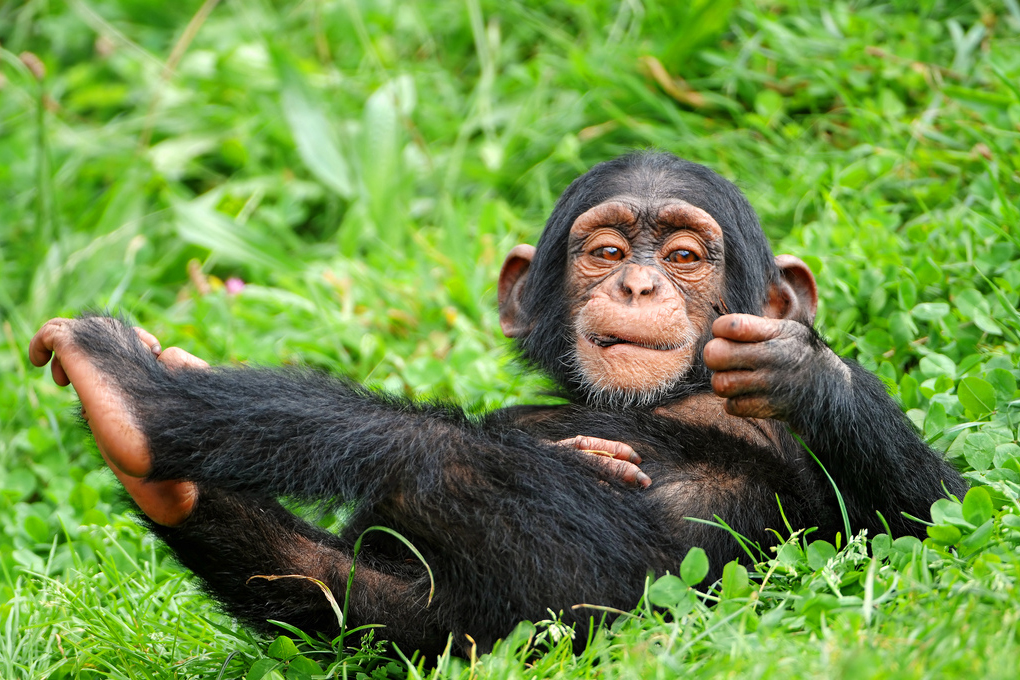 Jack has trying to persuade others to consider the needs of the chimpanzees
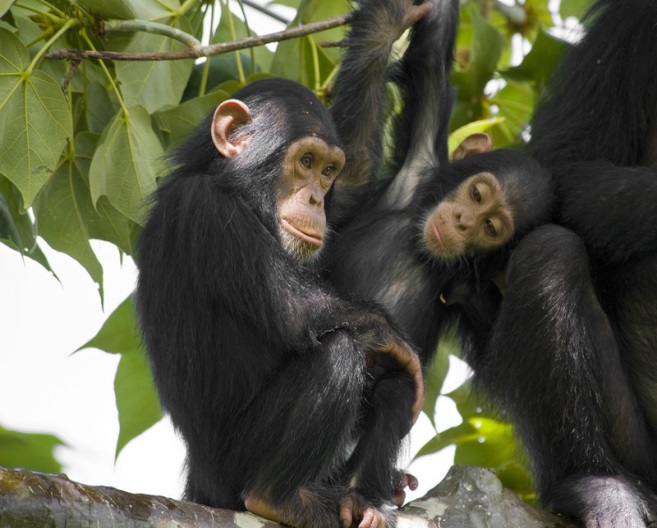 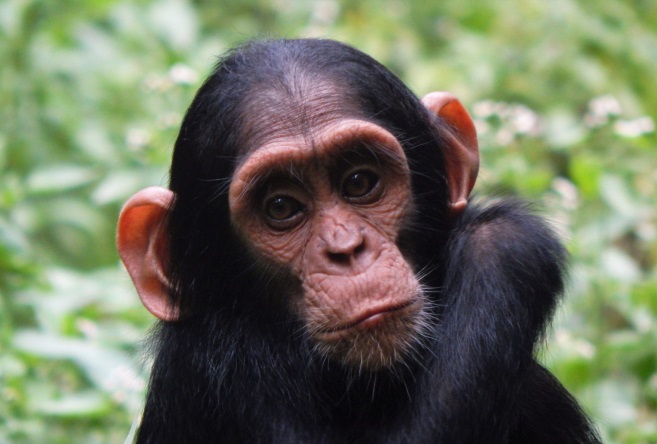 Save The Chimpanzees!!!
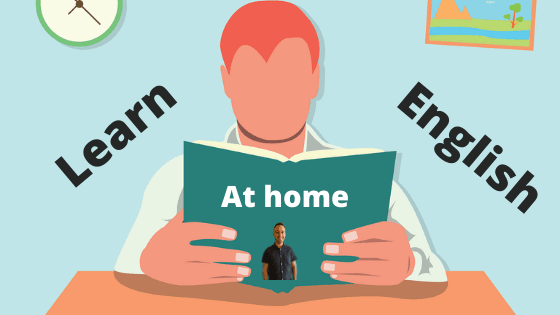 Here’s what Y5&6 have been focusing on at home today
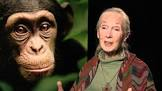 Jack has trying to persuade others to consider the needs of the chimpanzees
Chimps are very unique creatures. They are extremely cute and playful. However, over 100 years ago there were over 1,000,000 chimps out in the wild but due to their loss of homes and illegal trades, there are only 170,000-300,000 left on our planet. That is why we need to save them.
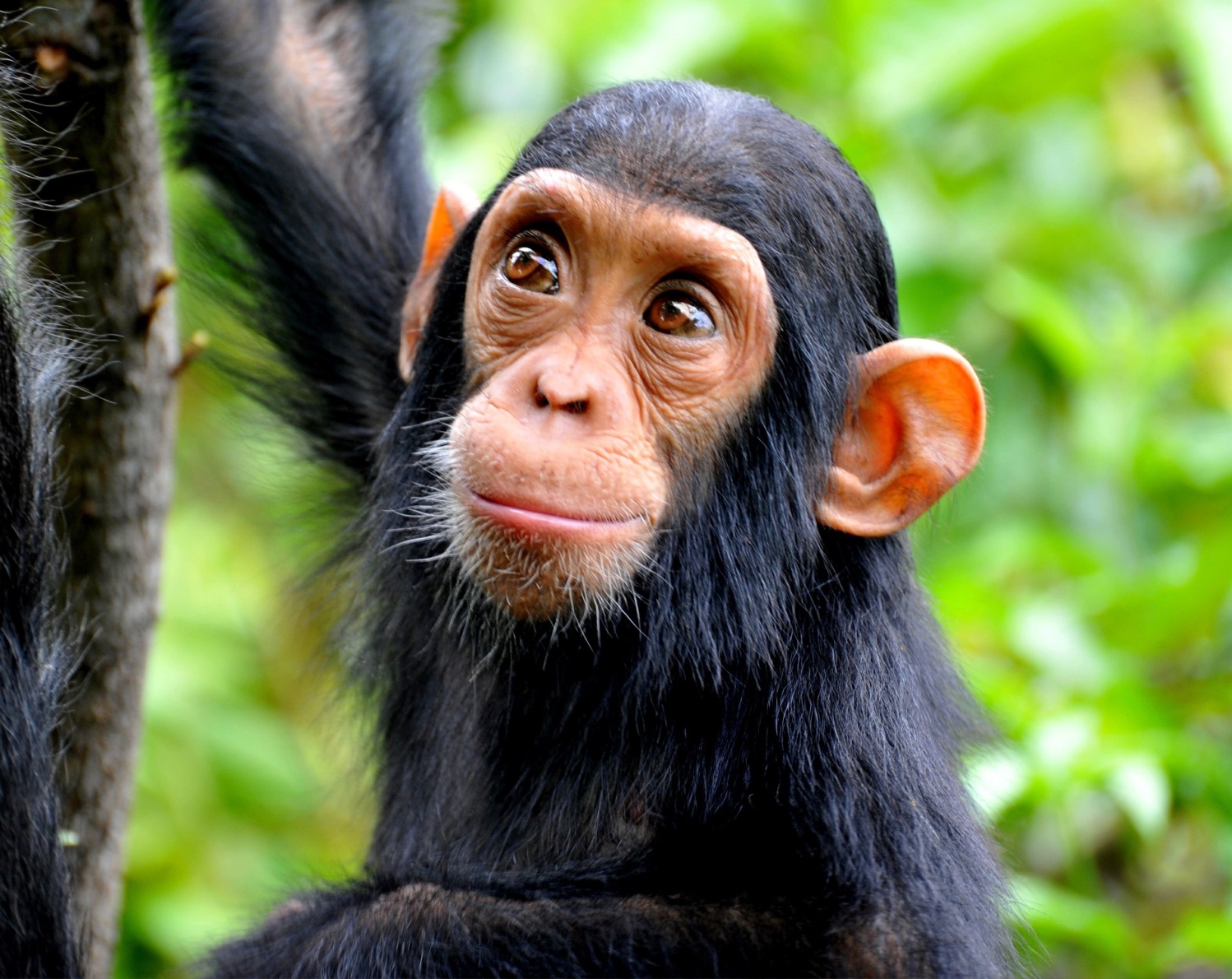 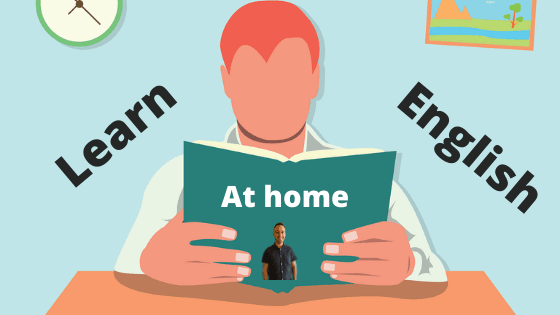 Here’s what Y5&6 have been focusing on at home today
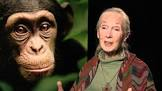 Jack has trying to persuade others to consider the needs of the chimpanzees
Dr. Jane Goodall
Dr. Jane Goodall is a British scientist who has been studying Chimpanzees for many years. She was born in 1934 in London. When she was a child her father gave her a toy chimpanzee and since then she has had a love for animals, especially chimps. In 1960 she was appointed a chimpanzee researcher by a famous archaeologist named Louis Leaky who also sent her to Tanzania National Park to study a troop of chimps. Goodall mostly studied them in parts of Africa. She observed the behaviour of the chimps over a number of years and gained their trust. She found out that they had unbreakable family bonds which would stay through there whole life and saw their life cycle in reality.
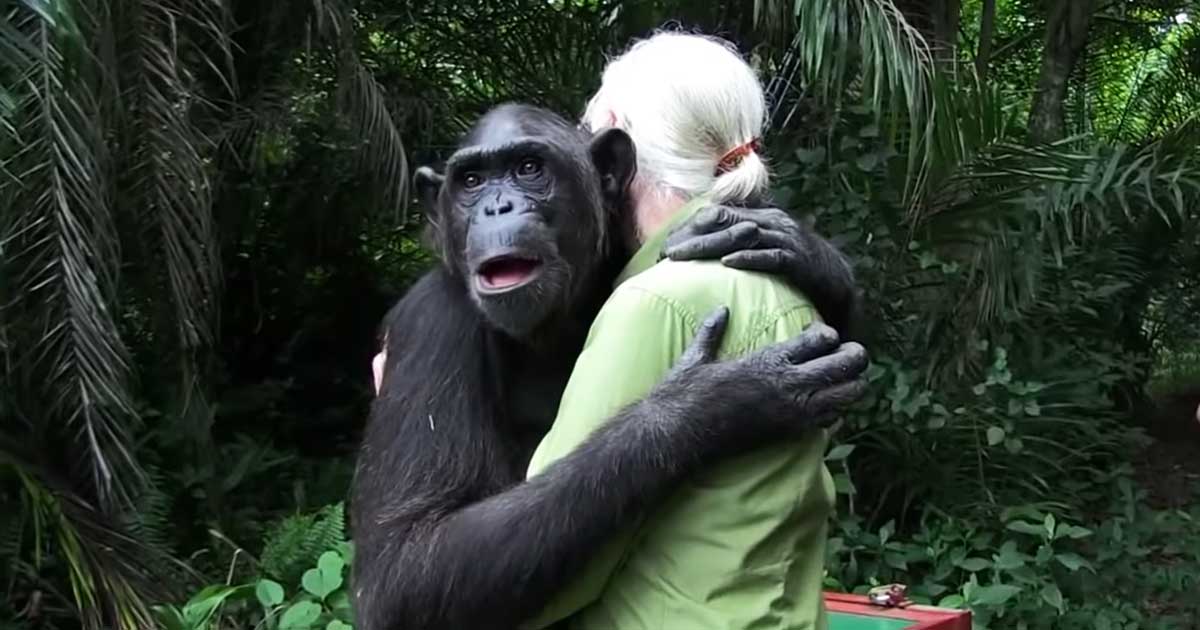 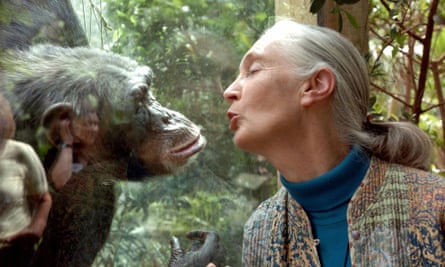 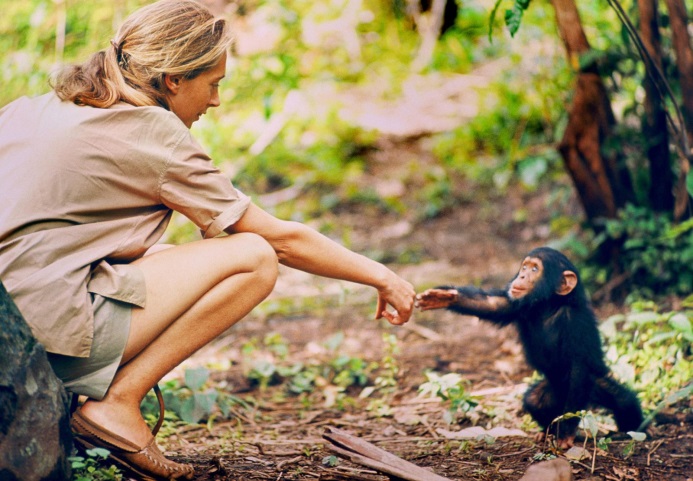 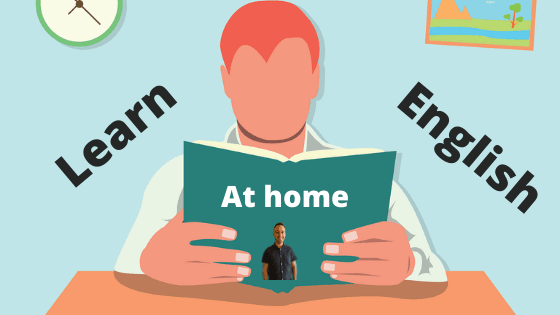 Here’s what Y5&6 have been focusing on at home today
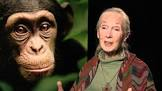 Jack has trying to persuade others to consider the needs of the chimpanzees
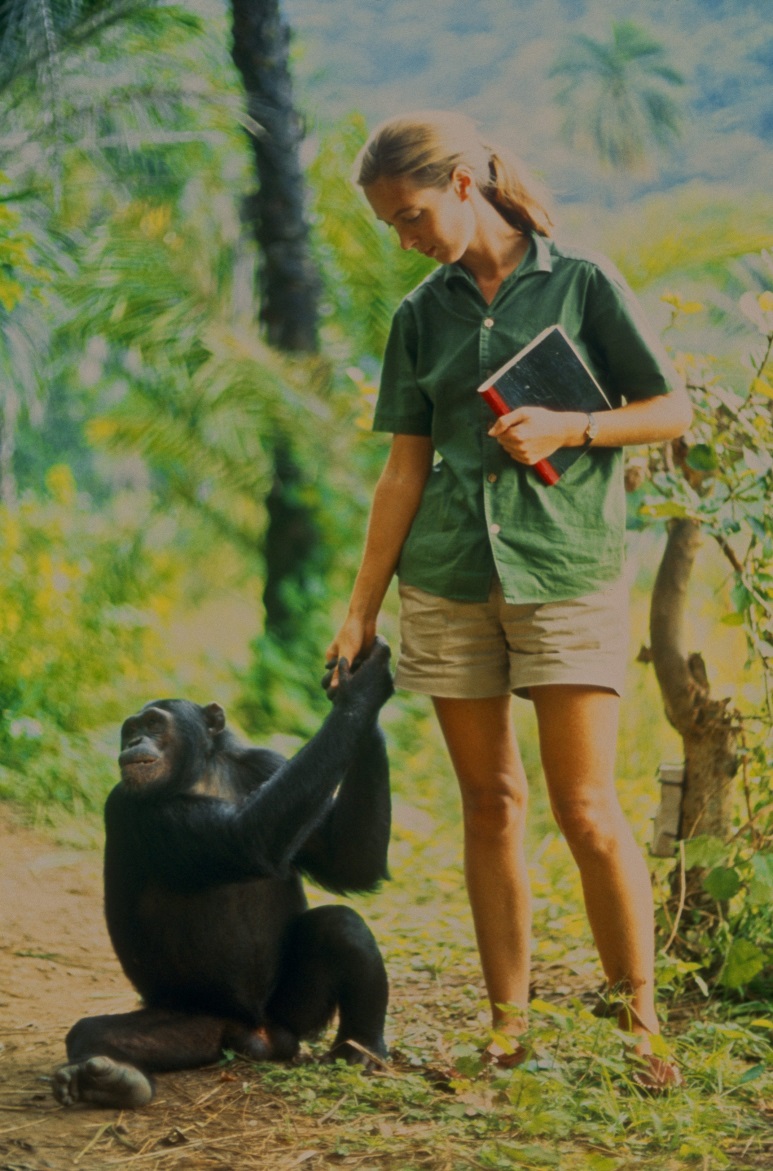 If we want these unique creatures to live then we have to stop deforestation and stop destroying their habitats. They deserve a life like ours.

SAVE THE CHIMPS!!
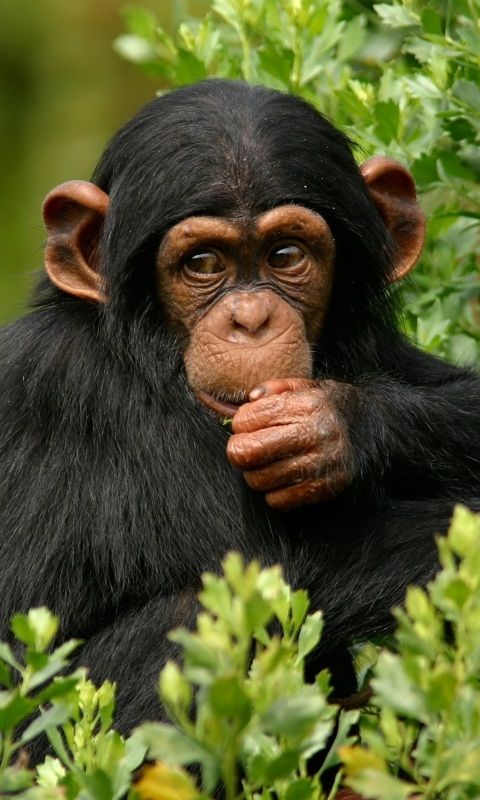 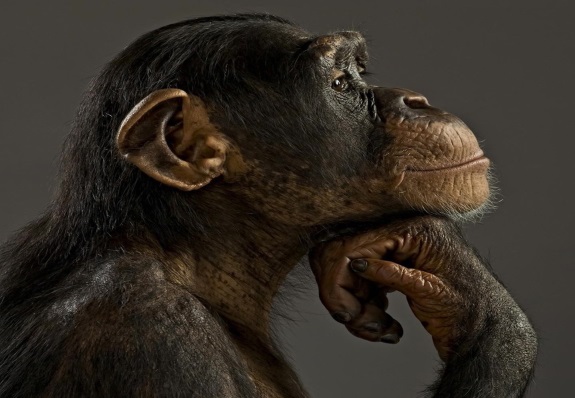 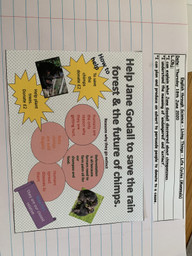 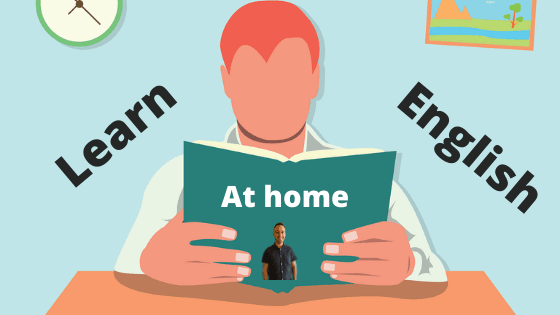 Here’s what Y5&6 have been focusing on at home today
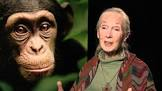 Zoe has been trying to persuade others to consider the needs of the chimpanzees
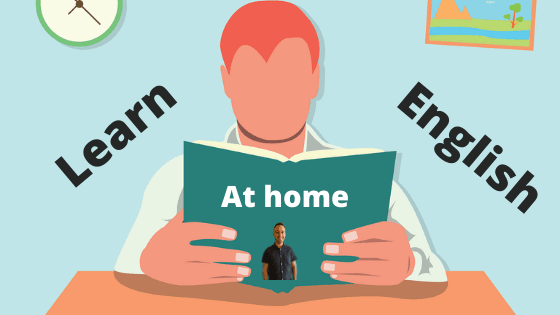 Here’s what Y5&6 have been focusing on at home today
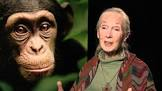 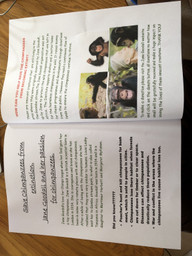 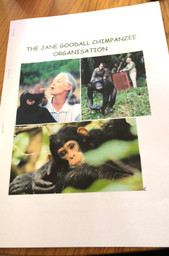 Harvey has been trying to persuade others to consider the plight of the chimpanzees
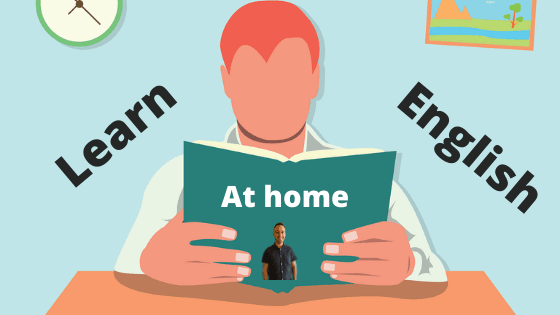 Here’s what Y5&6 have been focusing on at home today
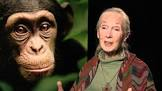 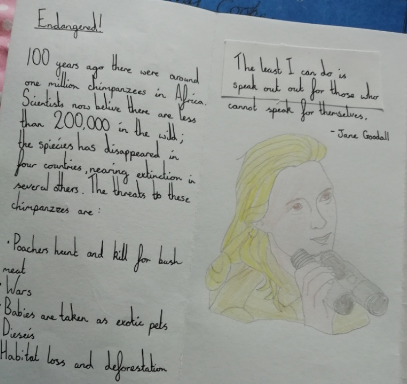 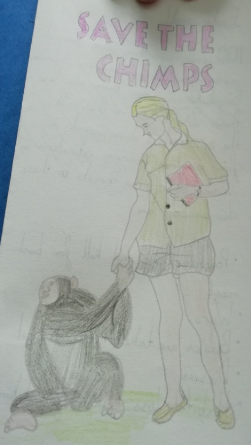 Amy’s superb leaflet about the work of Jane Goodall to help to save the chimpanzees.
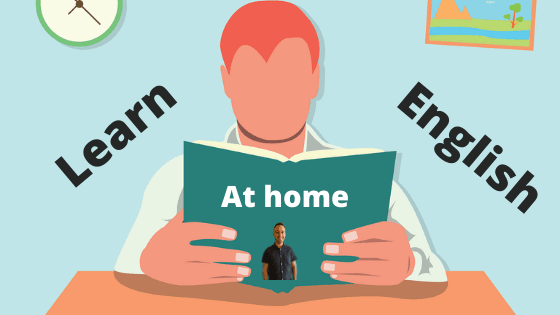 Here’s what Y5&6 have been focusing on at home today
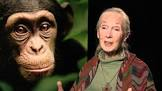 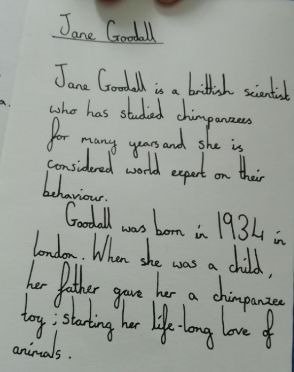 …….a continuation of Amy’s leaflet.
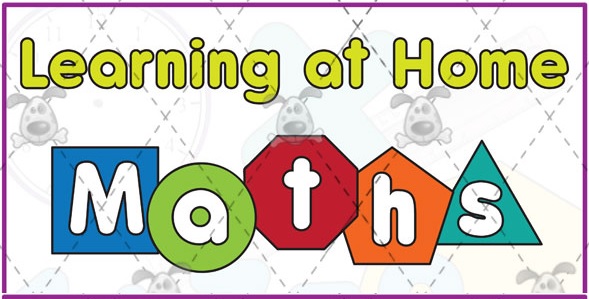 Here’s what Y5&6 have been 
focusing on at home today.
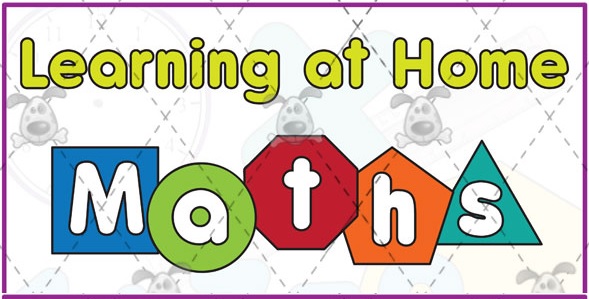 Here’s what Y5&6 have been 
focusing on at home today.
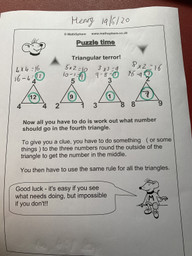 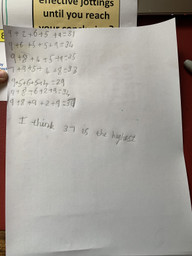 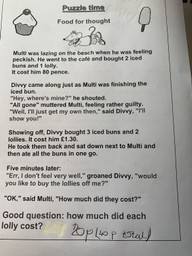 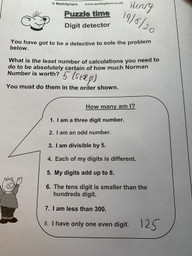 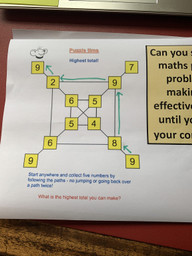 Henry has been working hard on and being successful in his maths puzzles today.
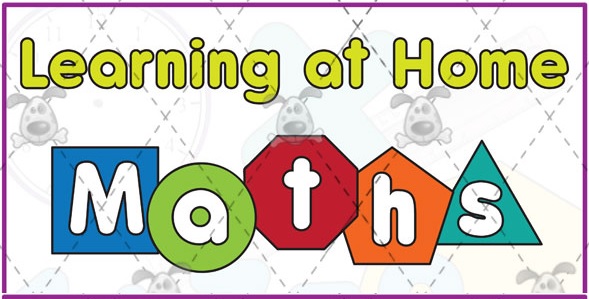 Here’s what Y5&6 have been 
focusing on at home today.
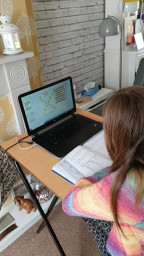 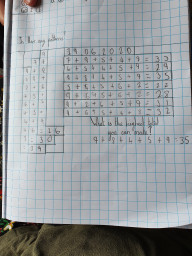 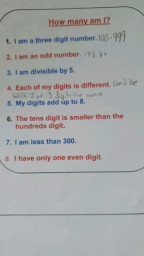 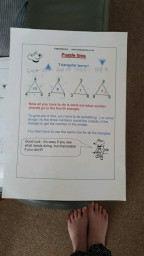 Bethany has started her maths puzzles solving.
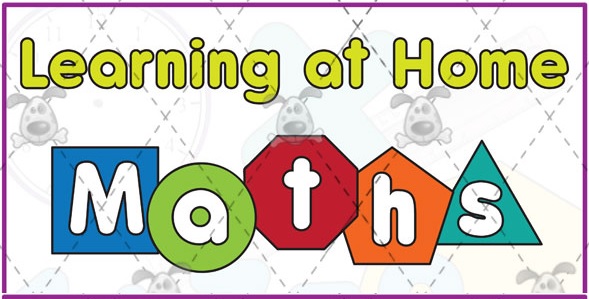 Here’s what Y5&6 have been 
focusing on at home today.
Reuben has been working on his maths puzzles.
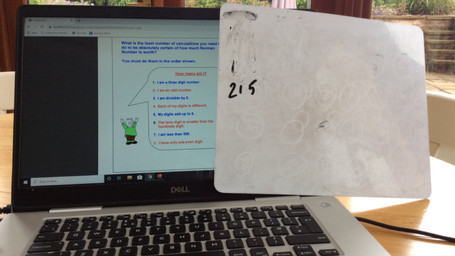 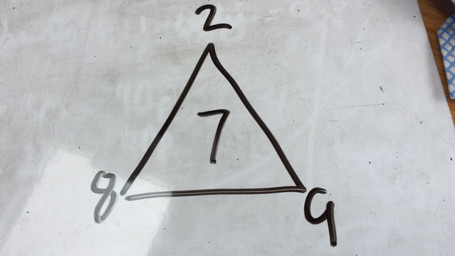 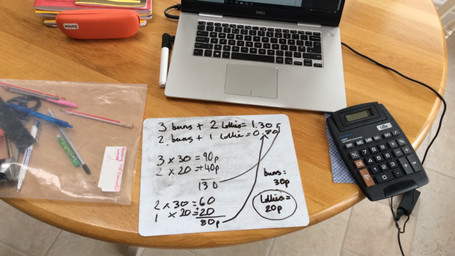 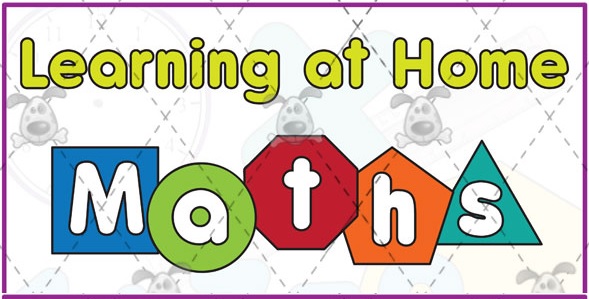 Here’s what Y5&6 have been 
focusing on at home today.
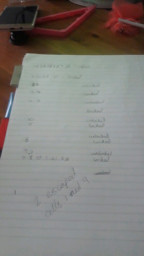 Chloe has been working on her maths puzzles.
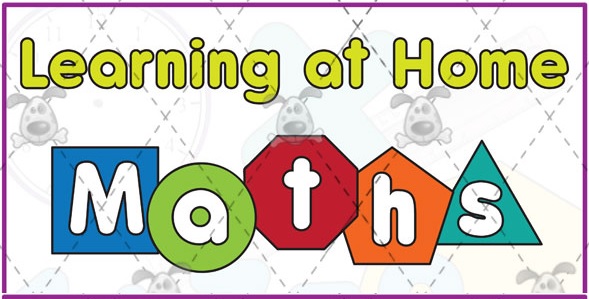 Here’s what Y5&6 have been 
focusing on at home today.
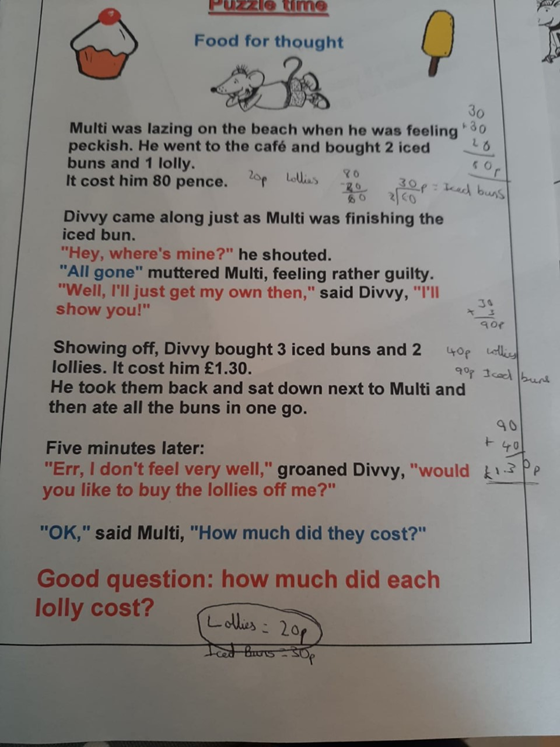 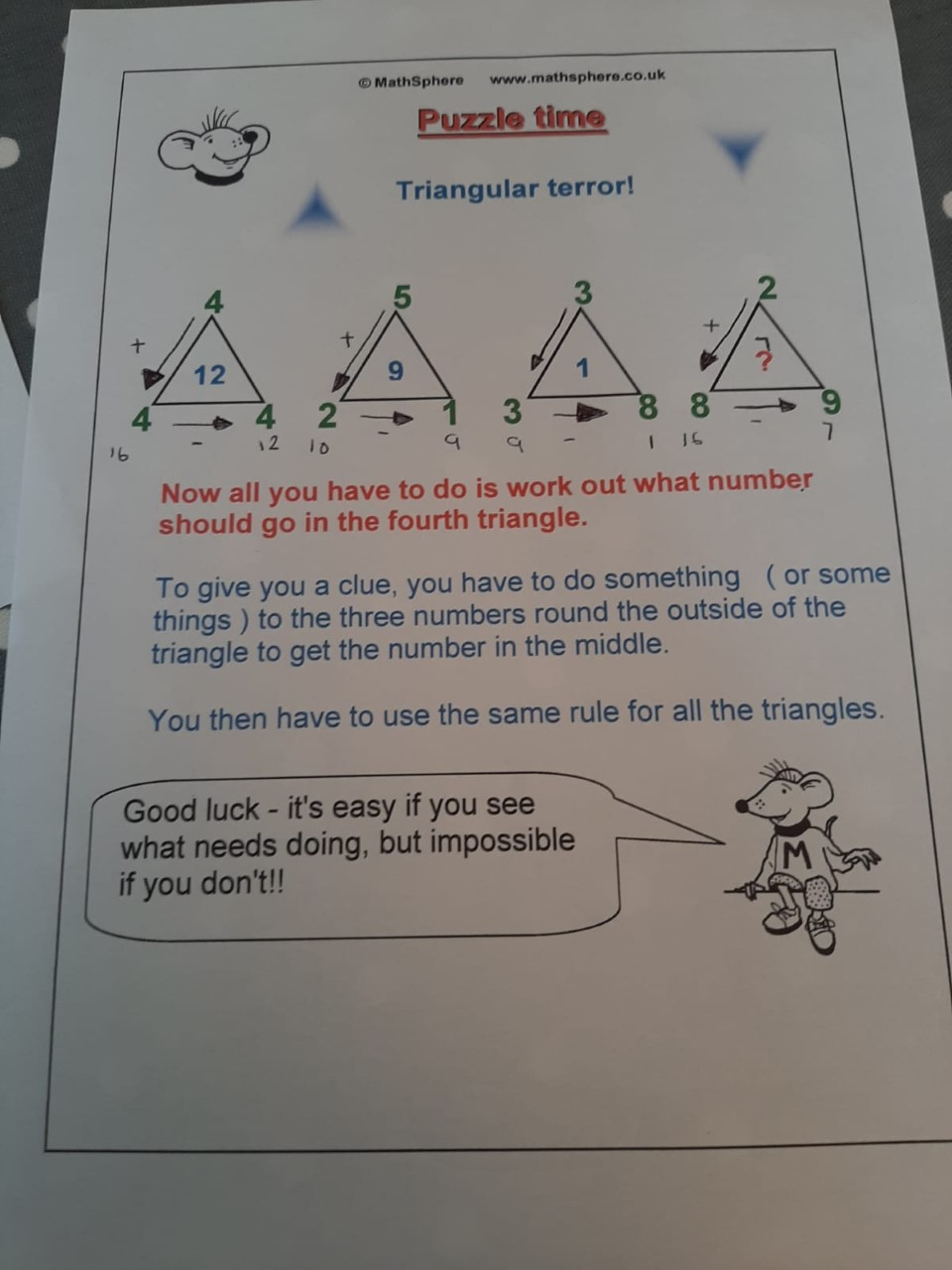 Ruby has been working on her maths puzzles.
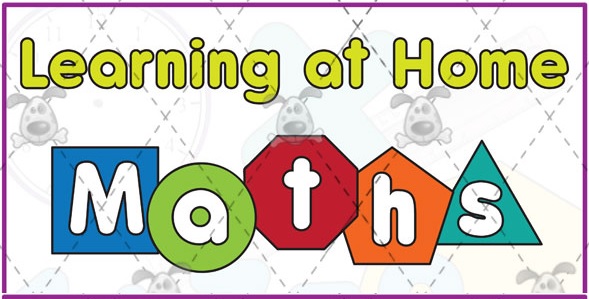 Here’s what Y5&6 have been 
focusing on at home today.
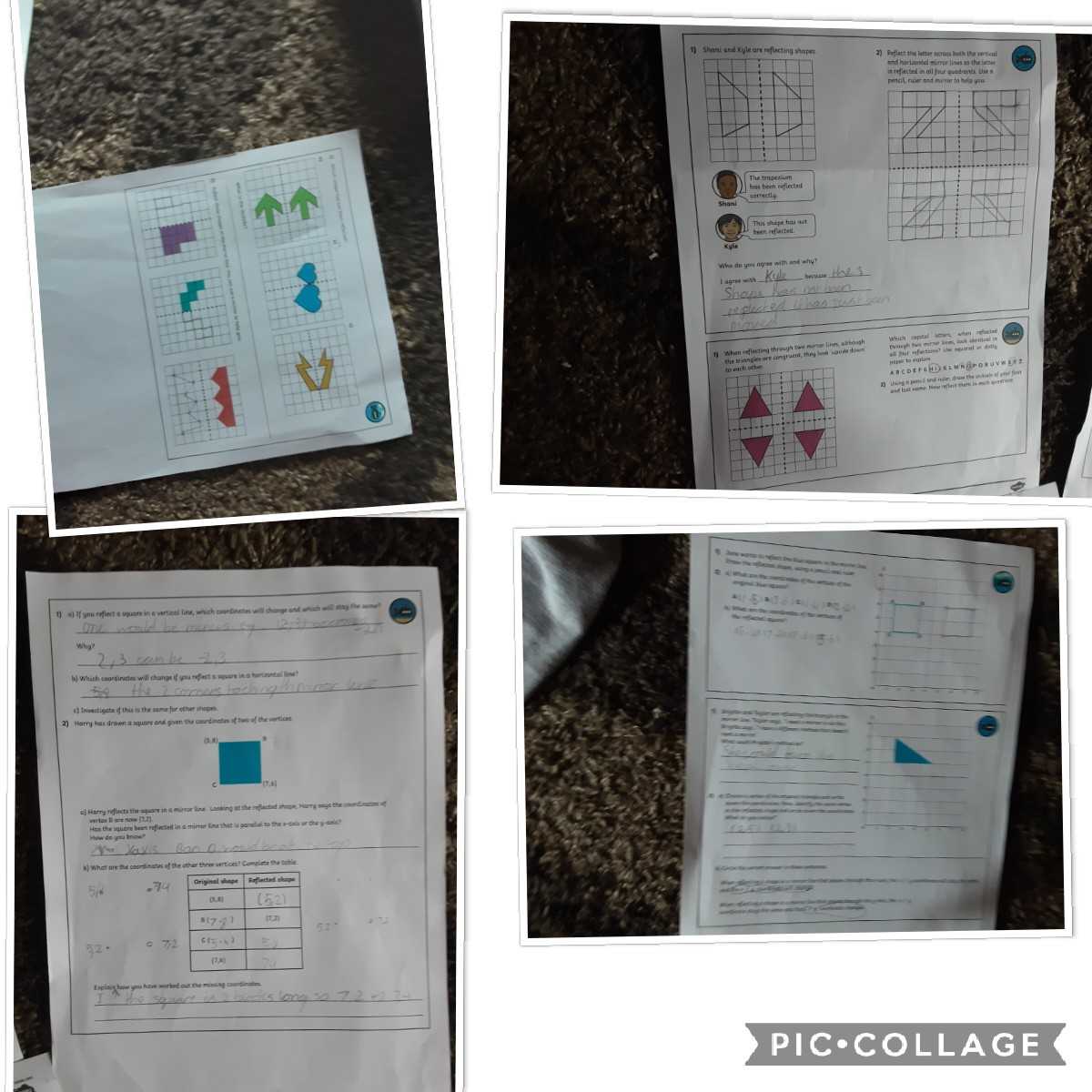 Katie has been reflecting her shapes well and then identifying the co-ordinates.
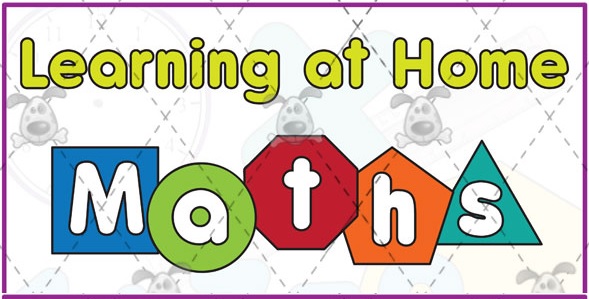 Here’s what Y5&6 have been 
focusing on at home today.
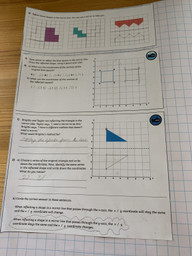 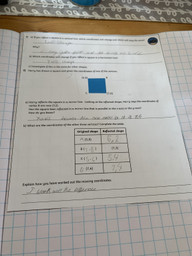 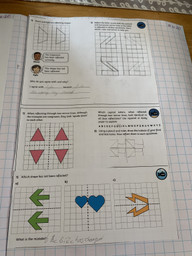 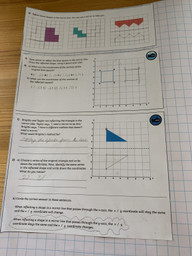 Zoe has been reflecting her shapes well and then identifying the co-ordinates.
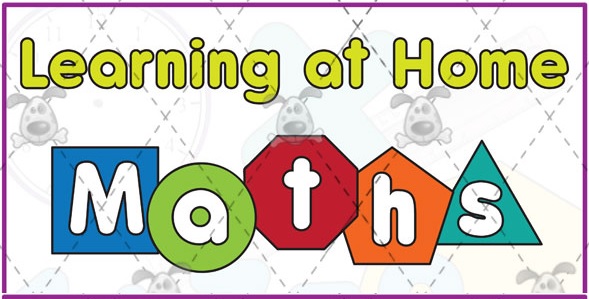 Here’s what Y5&6 have been 
focusing on at home today.
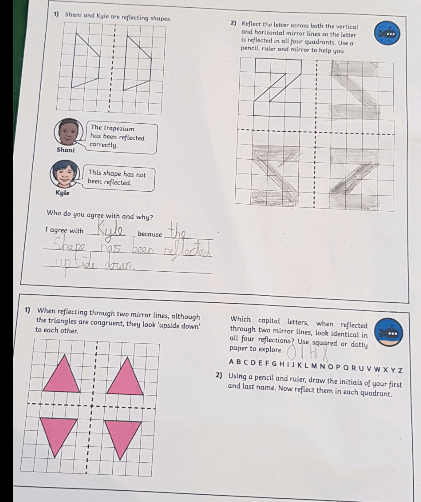 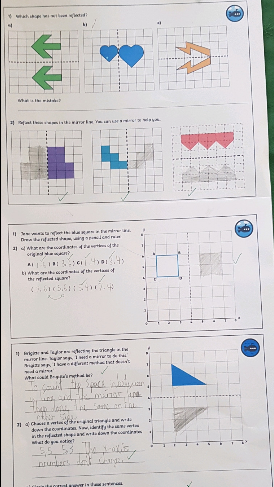 Cameron has been reflecting his shapes well and then identifying the co-ordinates.
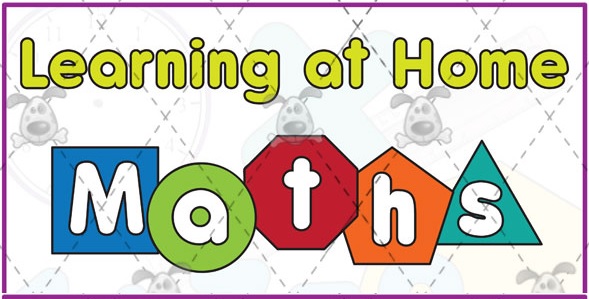 Here’s what Y5&6 have been 
focusing on at home today.
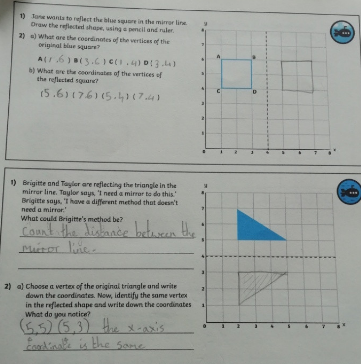 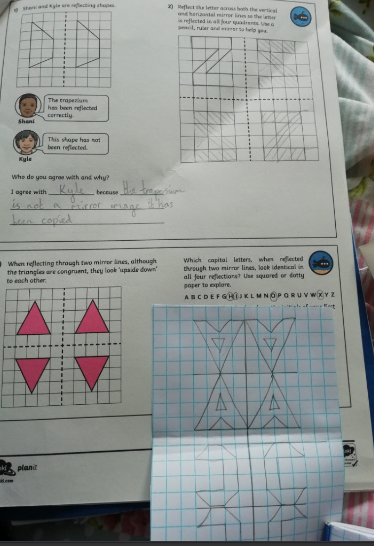 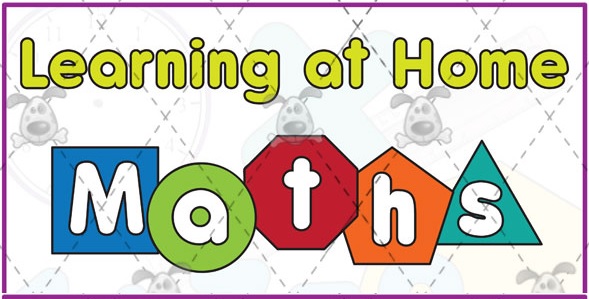 Here’s what Y5&6 have been 
focusing on at home today.
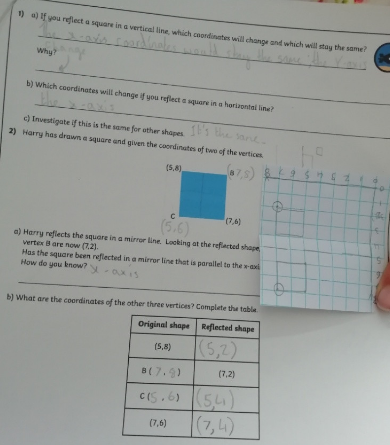 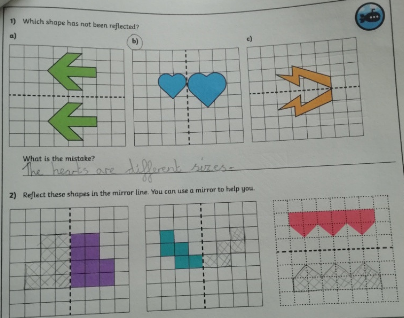 Amy has thought really carefully to solve these reflection and coordinate problems.
What else have I done at home today?
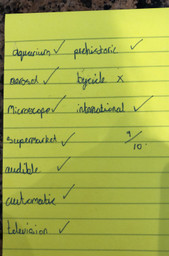 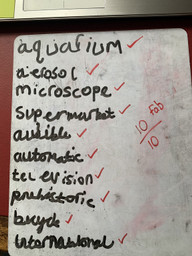 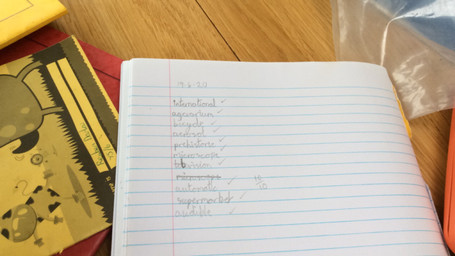 Reuben has scored 100% today
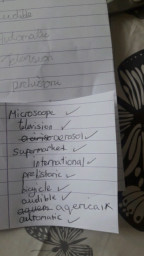 Chloe  has scored 90% today
Henry has scored 10/10 today
Harvey has scored 90% today
Amy has also scored 90% today
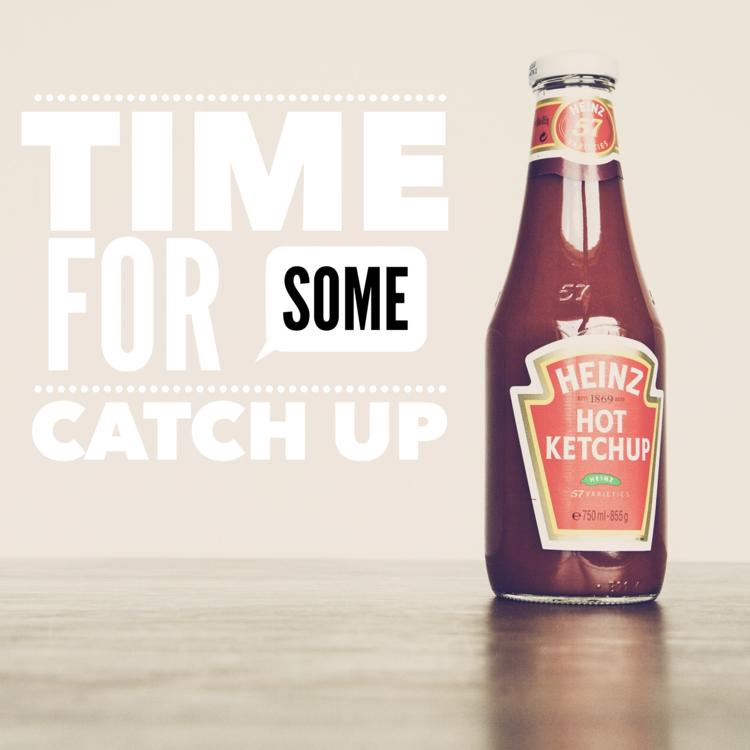 Here’s some more of the work at home that’s just been handed in…….
I’ve got more to show you
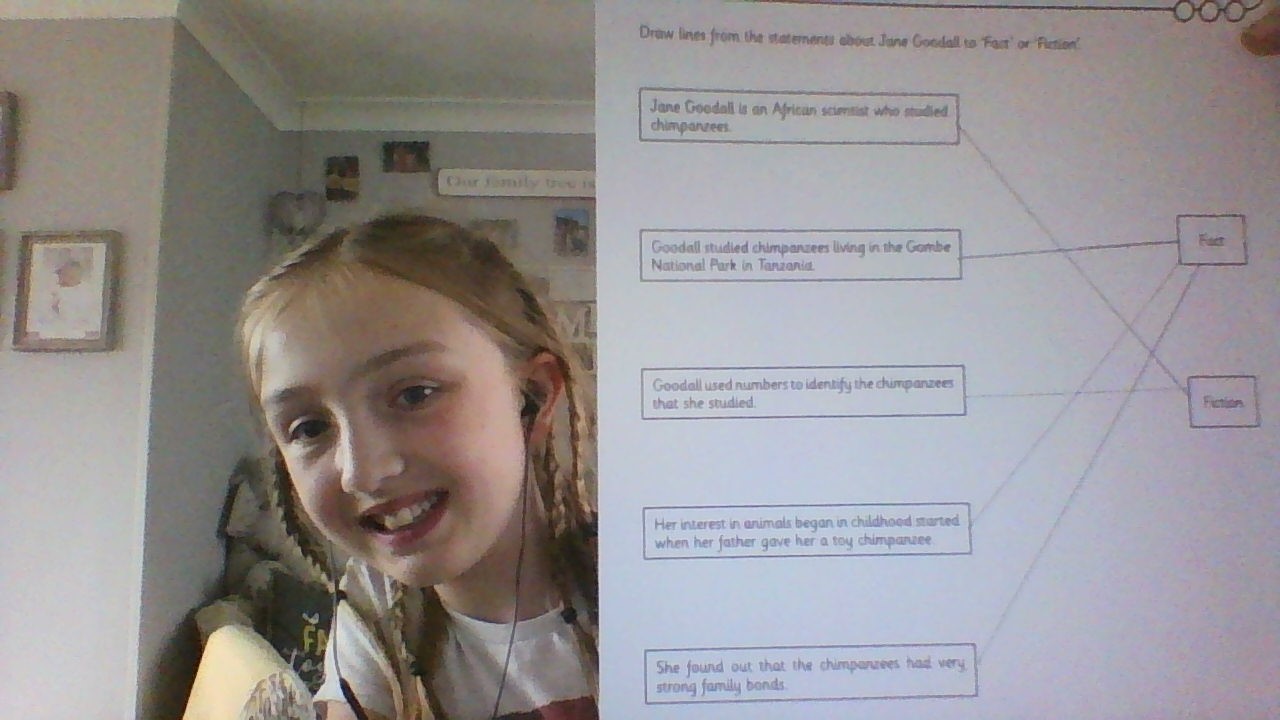 Here’s my Jane Goodall information from yesterday.
I’ve got more to show you
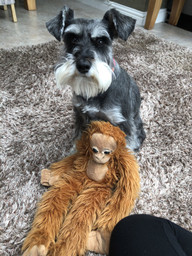 Even Harvey’s dog Bella is helping to support the plight of the chimpanzees.
I’ve got more to show you
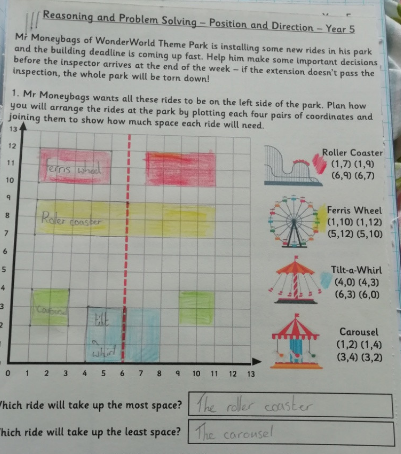 Amy’s maths from yesterday.
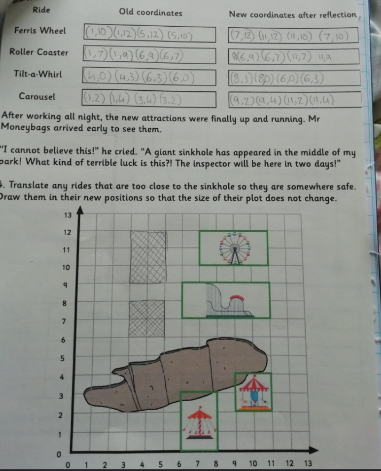